Organigrama ILUNION Facility Services
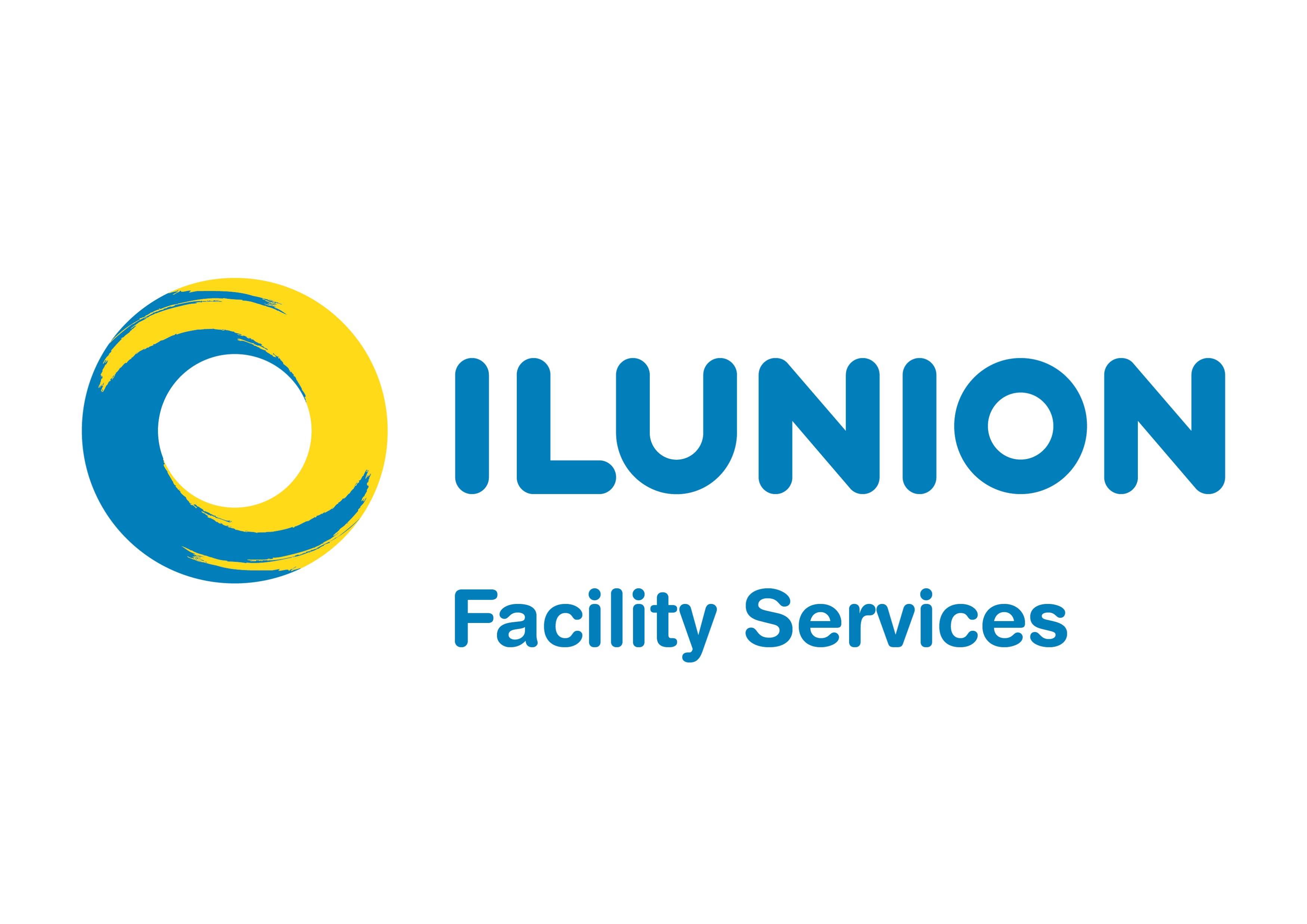 CEO                                 (Alejandro Fernández Fidalgo)
Director General                             (Jaime Calzado Arija)
Gerencia Nacional 
 S. Industriales
(Iñaki Solano)
Dirección Servicios Industriales 
/ Automoción                            (Jaime Calzado Arija)
Dirección 
 Ejecutiva de Medios
(Raquel Suárez Saiz)
Junio 2022
Dirección 
 Automoción
(Miguel A. Lamas)
Dirección 
 Experiencia de Cliente y Sostenibilidad
(Sergio Verdasco)
Dirección 
 Operaciones
(José Orosa)
Dirección de Personas y Desarrollo de Talento
 (Pedro Buesa)
Dirección 
 Financiera       (Raquel Suárez)
Dirección 
 Transformación Digital
(Juan Manuel Caballero)
Personas y Desarrollo de Talento
(Sara Gimeno)
Relaciones Laborales
(Cesar Quintana)
Control de Gestión
(Javier Manias)
Seguridad
(Francisco Guirado)
Sistemas de la Información
(Katia Costa)
Consultoría de Seguridad
(Ricardo Cañizares)
Desarrollo de Negocio
(José Luis Fortuny)
Limpieza, HA y Jardinería
(Hector González)
Gestión de Personas y Desarrollo de Talento 
(Eloy Pérez)
Facturación
(Pablo Delgado)
Transformación Digital
(Andrés de la Rosa)
Sistemas de Seguridad
(Antonio Fernandez)
Marketing y Comunicación
(Beatriz Caparros)
Limpieza
(Mercedes Moncunill)
Outsourcing 
(José Orosa)
Control Operativo
(Fernando Sendin)
Unidades de Apoyo
(Carolina González)
Inteligencia
(Mª Luisa Diaz)
Excelencia y Sostenibilidad
(Arancha Saiz)
Seguridad
(José Velasco)
Fuego/Conducción
(Jesús Sánchez)
S. Industriales Automoción
(Fernando Aguilar)
Seguridad, Salud y Bienestar
(Jorge Cuadrillero)
Ciberseguridad
(Ricardo Cañizares)
Outsourcing
(Raúl García)
Experiencia de Cliente
Mantenimiento
Facility 
(José Orosa)
Servicios Industriales
Gestión Información Personas
(José María Castro)- FS
Selección Operativa
(Eloy Pérez)
Eficiencia Operativa
(Hector González)
Administración de Personas
(Pedro A. Pinedo)– FS
12/2010